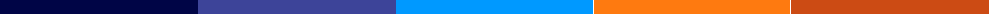 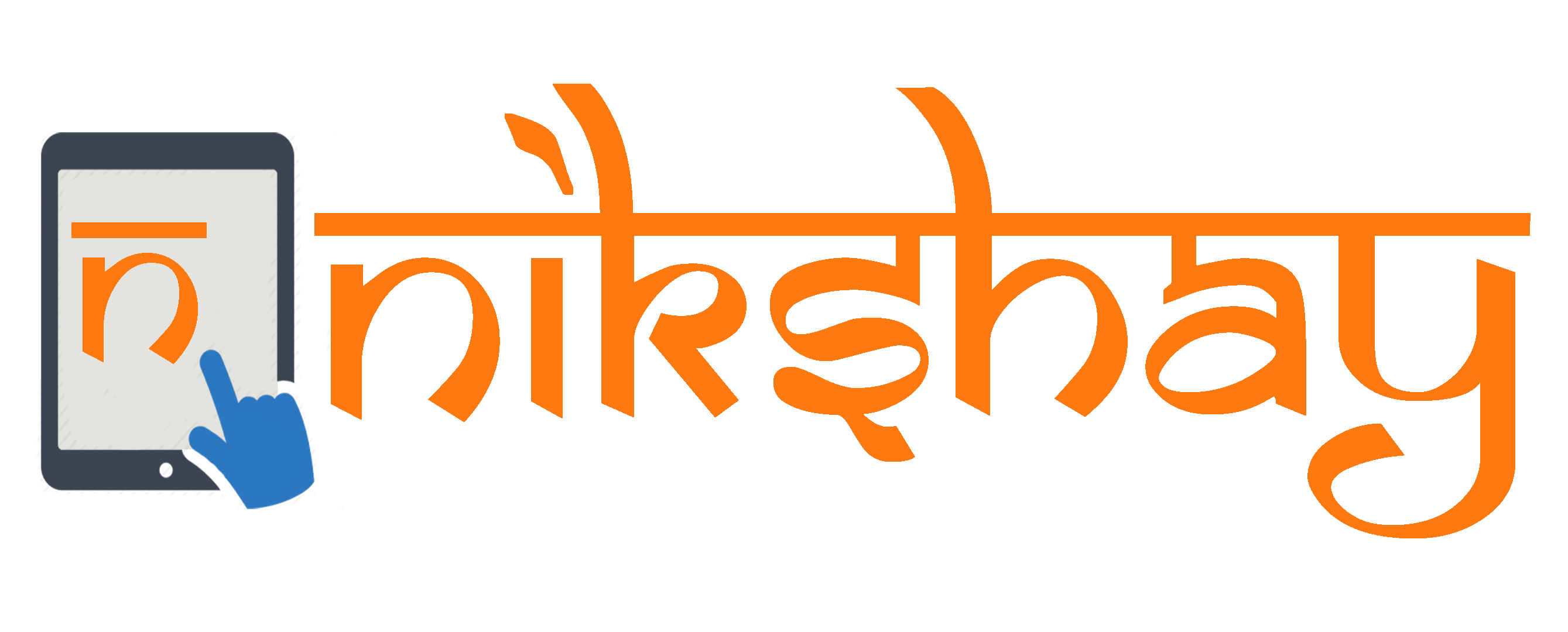 DBT on App
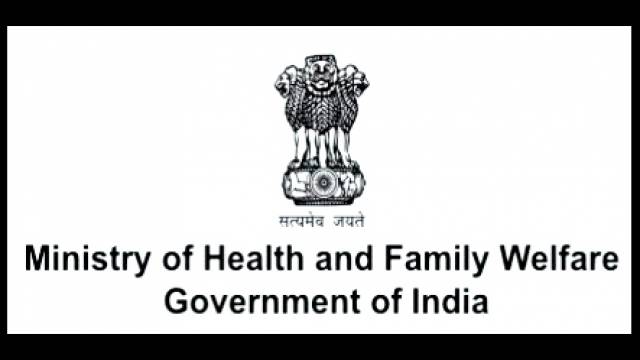 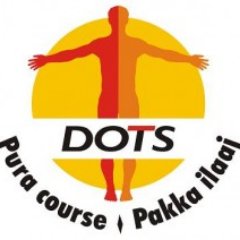 The DBT Module is now available in Nikshay Mobile App.
Only DBT Checker at District Level and DBT Maker at TU level only can access this DBT Processing module.
DBT Checker and DBT Maker can use their same web login to use this feature in App.
DBT on App
Introduction
To streamline the DBT process in Nikshay and  to improve its security features and to eliminate the possibility of inadvertent errors & malpractices, the following changes for Nikshay Poshan Yojana are put in with effect from September 13th, 2019 (Ref: DO letter: Z-28015/230/2018-11th Sep 2019)

   I. DBT specific users (Staff) to be created. Only these users will have access to the DBT Processing interfaces.
1. by STO at District (DBT Checker) 
2. by DTO at TBU (DBT Maker)
 II. One bank account one beneficiary. Nikshay will not allow seeding the same bank account against another patient.
 III. Beneficiary Approval workflow: If PFMS validated bank account of any beneficiary is changed, DTO approval will be required before the change is applied.
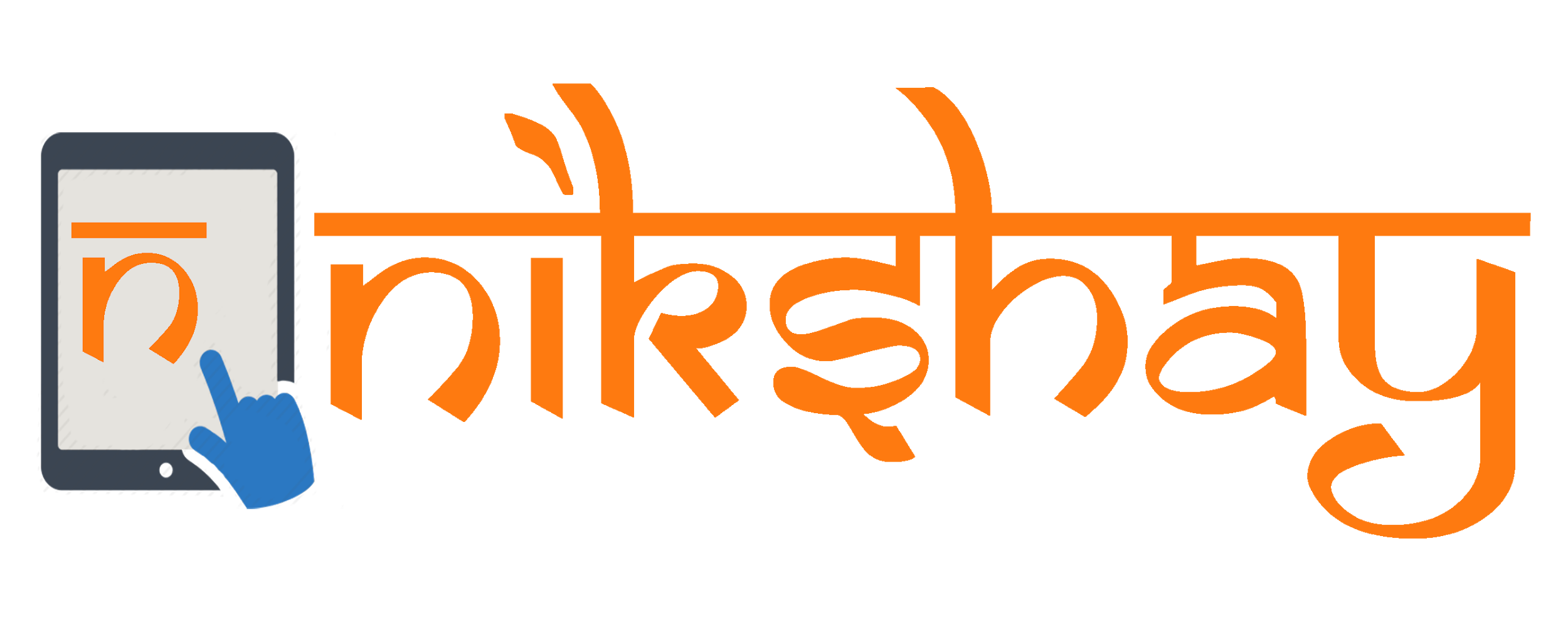 1.Rationale and principles
DBT (Benefits and Beneficiary) Processing had to be compartmentalized to specific users to improve co-ordination and accountability. Compartmentalization will be done by two types of DBT specific users. DBTMaker for each TBU and  DBTChecker for each RNTCP District 
The DTO and MO-TBunit (MOTC) need to designate a staff to be responsible for beneficiary and benefit processing at their respective level. 
After designating the staff, the DBTChecker will have to be created by the STO and DBTMaker will have to be created by the DTO upon request from the DTO and MOTC. The user credentials will be sent to the registered mobile numbers of these staff.
Only one DBT user can be created for each District & TBU unit and any changes in these logins will require approval from the STO or DTO via an OTP to their registered phone number in Nikshay.
The phone number of all staff registered in Nikshay will be critical to the operations of this user and care has to be taken while entering the phone number to these user credentials.
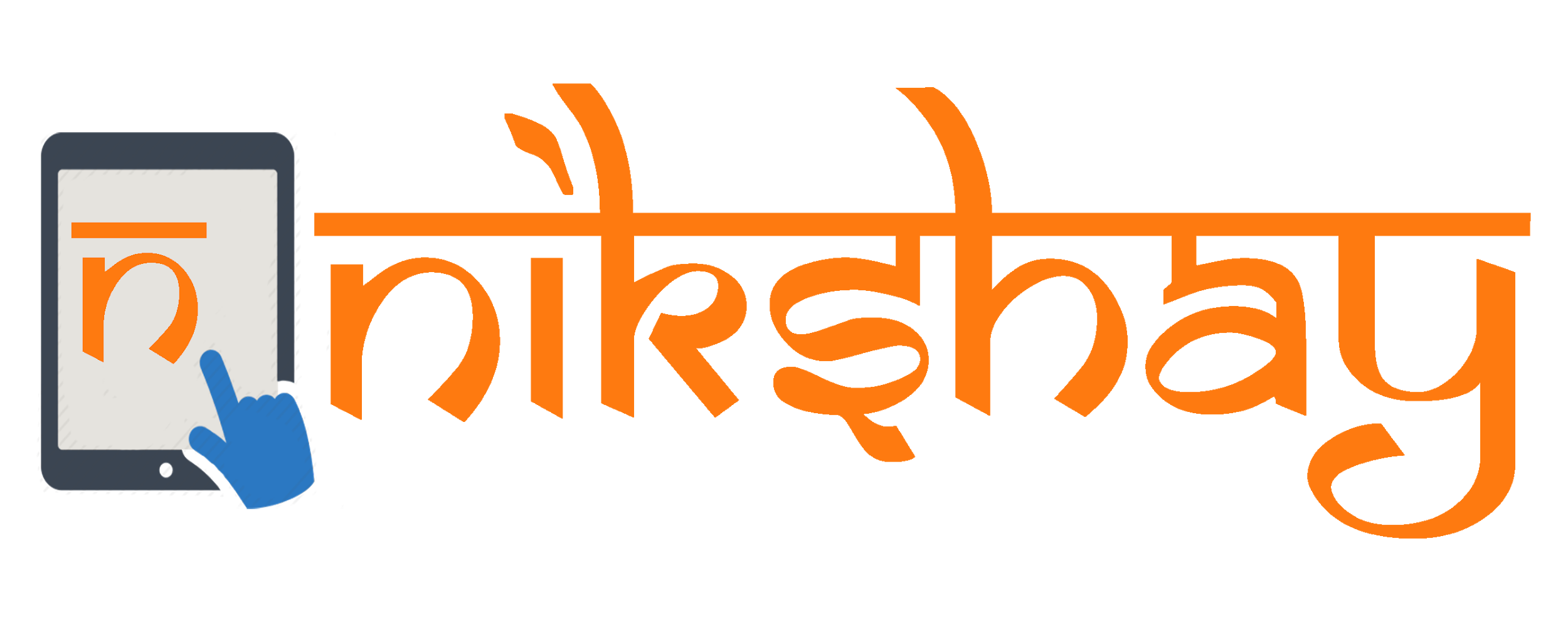 2.Permissions at DBT Checker & Maker Logins
DBT Maker & DBT Checker will be jointly responsible for 
verifying correctness of bank account details of all beneficiaries, 
updating any existing externally made payments on Nikshay 
for generating and processing benefits for each beneficiary promptly
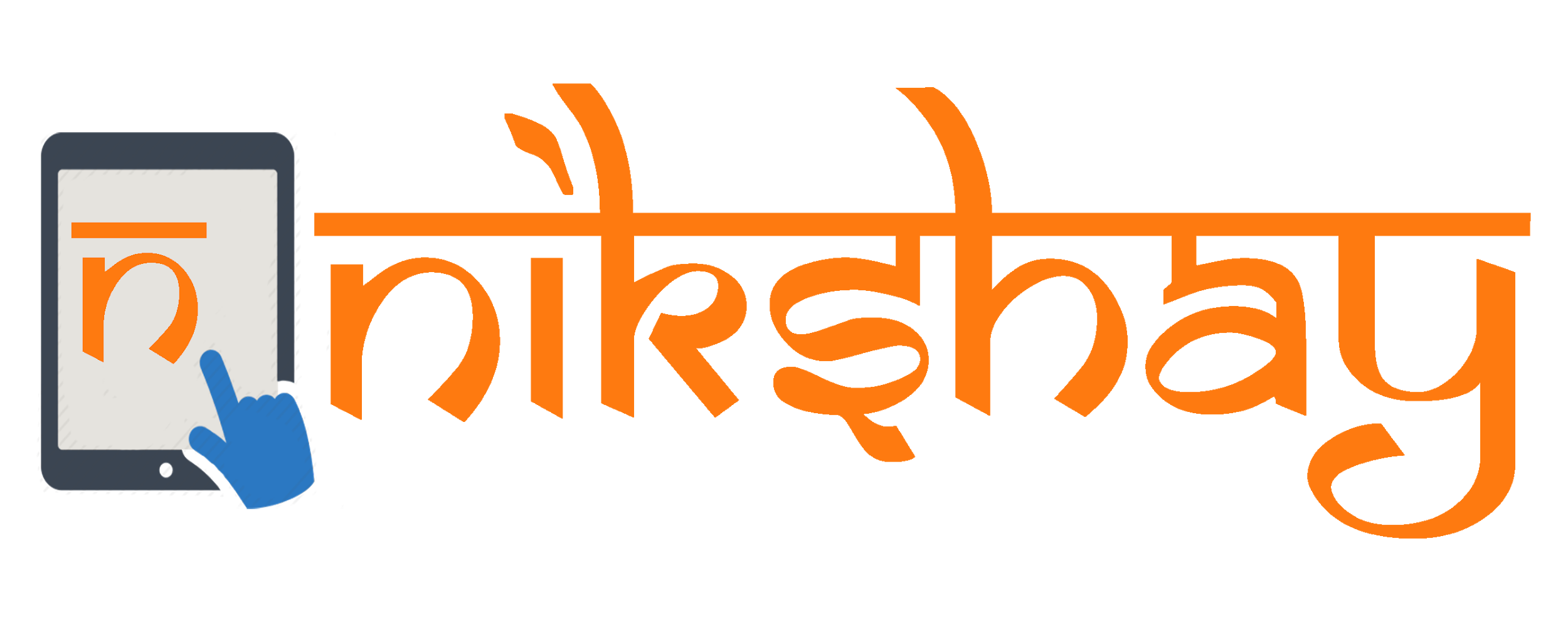 3.Process to create DBT Checker Login (In Web)
Login using the 
Username as Primary Phone Number and auto generated password
STO user - Go to Staff Management module and click on district name
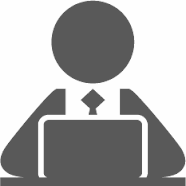 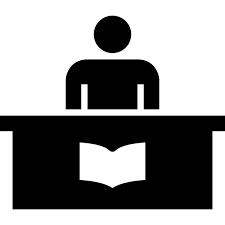 1
4
DBT 
Checker
STO
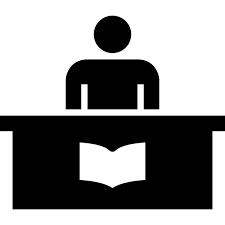 Add staff for each district Choose Designation - DBTChecker. Enter necessary details. OTP validation by STO necessary
2
5
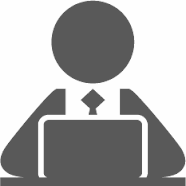 User is forced to Reset the passwordKeep this new password safe and secure.
It should not be shared.
STO
DBT 
Checker
An SMS will be sent to the registered primary phone number of “DBT Checker” with an auto generated credentials
DBTChecker may Login again with new credentials to access DBT Functions
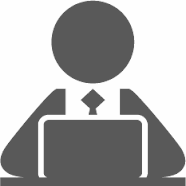 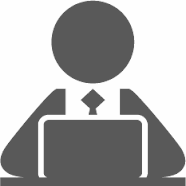 3
6
DBT 
Checker
DBT 
Checker
Nikshay will resets the password every month
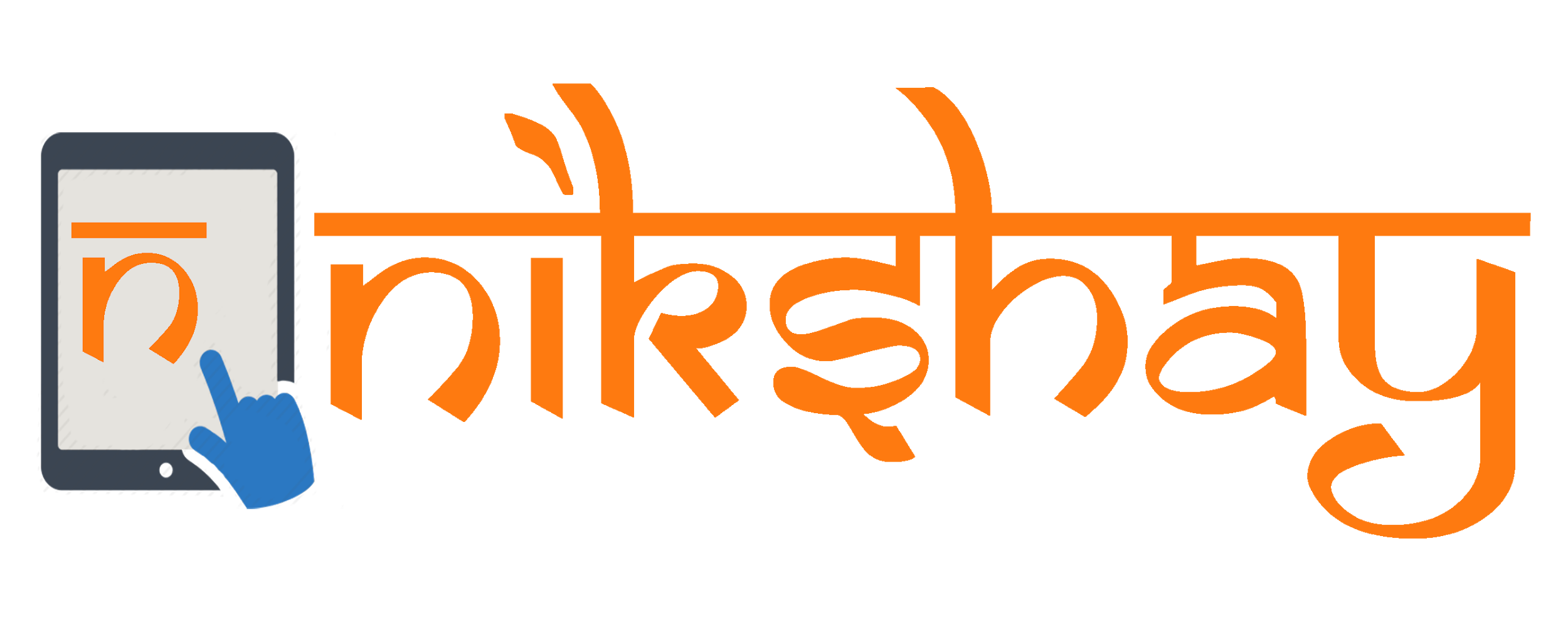 4. Process to create DBT Maker Login (In Web)
Login using the 
Username as Primary Phone Number and auto generated password
DTO User - Go to Staff Management module and click add staff
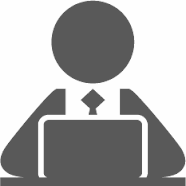 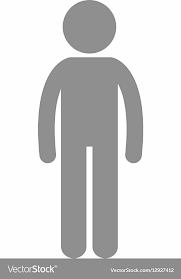 1
4
DBT
Maker
DTO
Add staff for each district Choose Designation - DBTMaker. Enter necessary details. OTP validation by DTO necessary
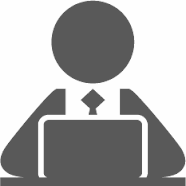 2
5
User is forced to Reset the passwordKeep this new password safe and secure.
It should not be shared.
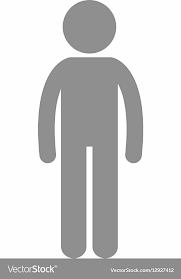 DBT
Maker
DTO
An SMS will be sent to the registered primary phone number of “DBT Maker” with auto generated credentials
DBTMaker may Login again with new credentials to access DBT Functions
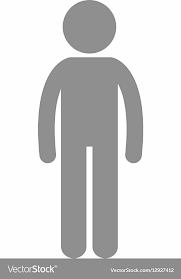 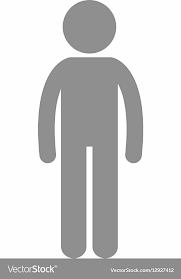 3
6
DBT
Maker
DBT
Maker
Nikshay will resets the password every month
Actions that a DBT Maker/ Checeker can take from various Lists
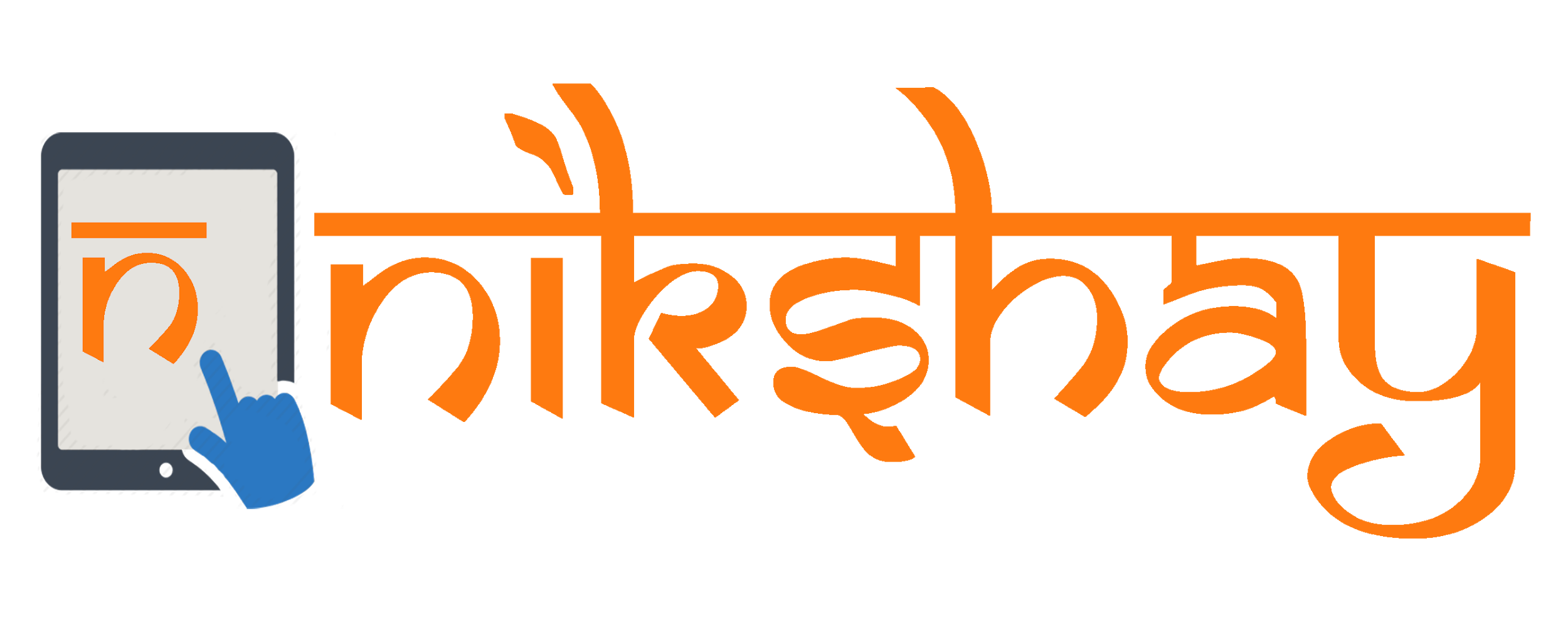 DBT on App
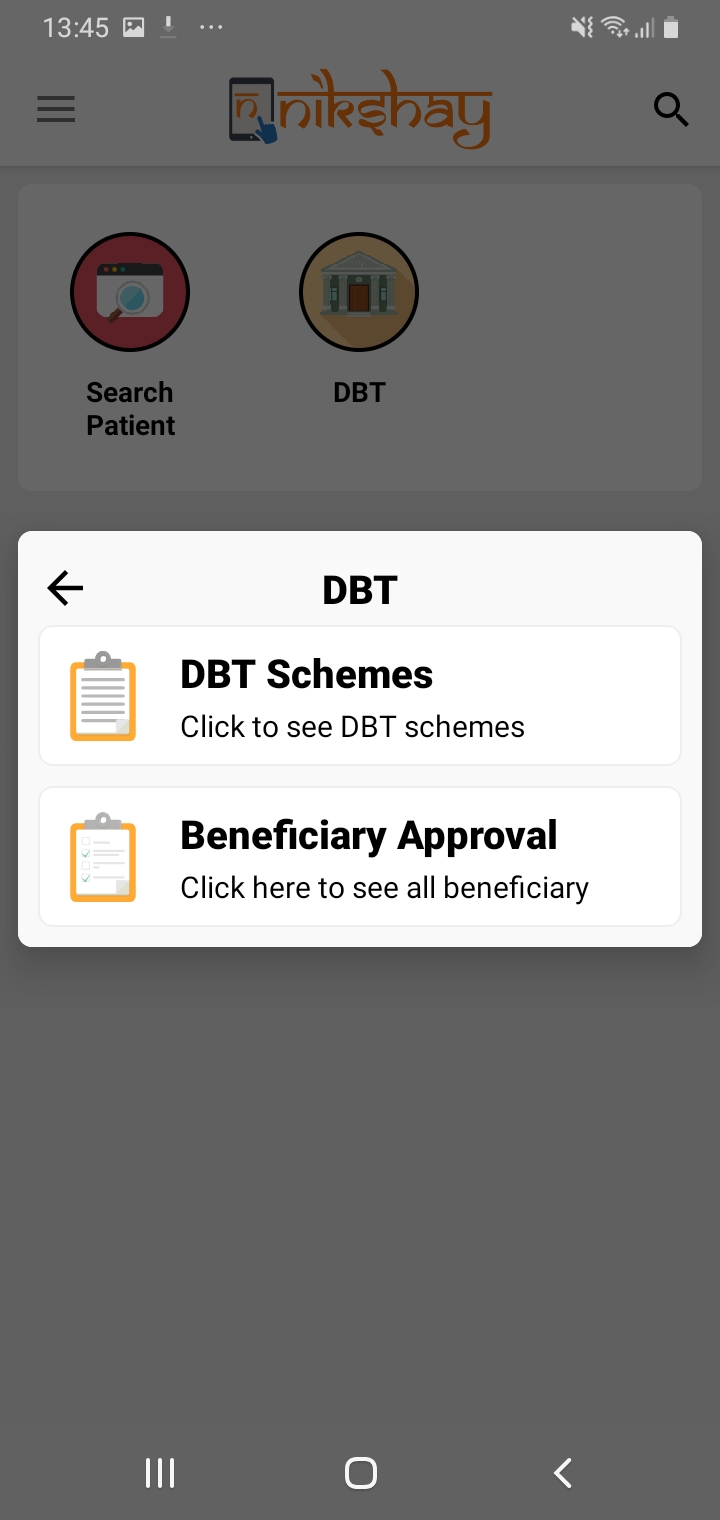 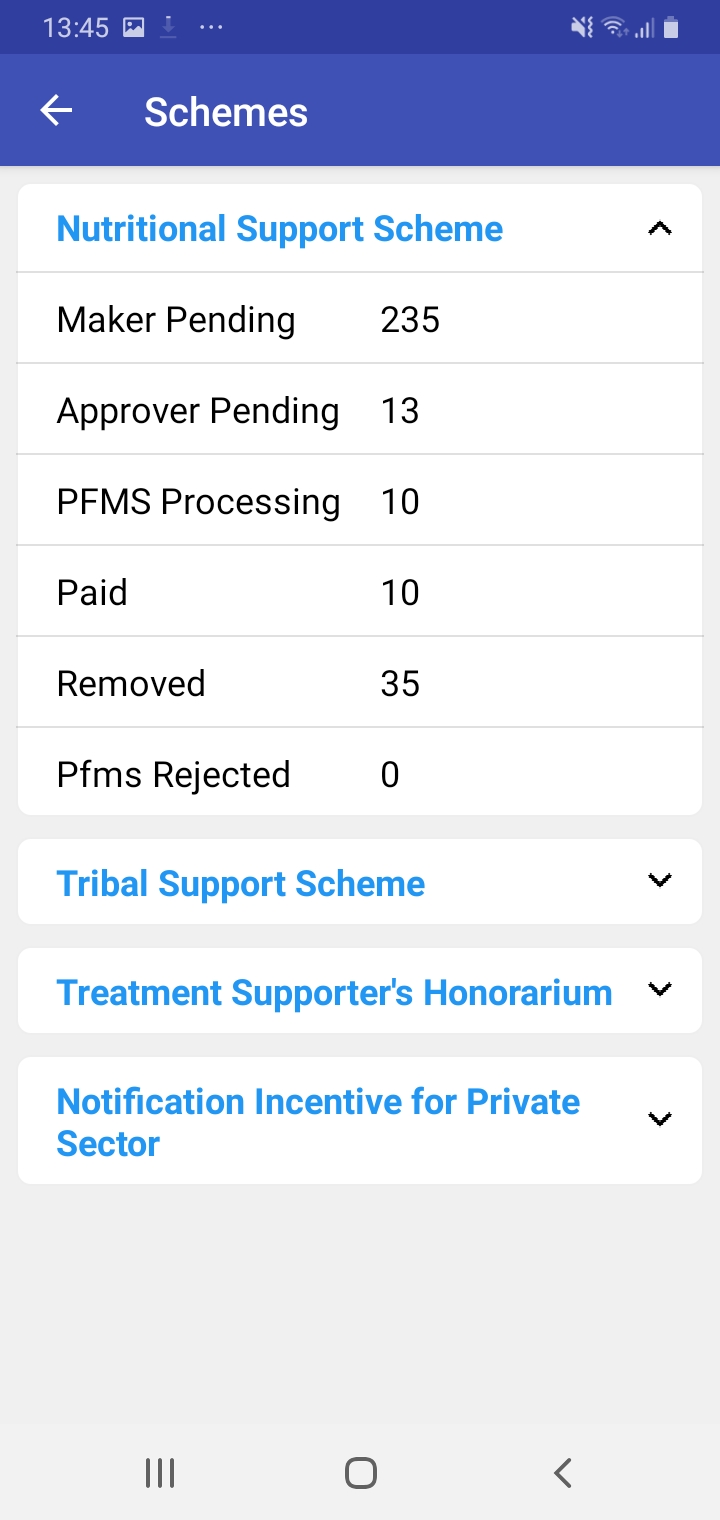 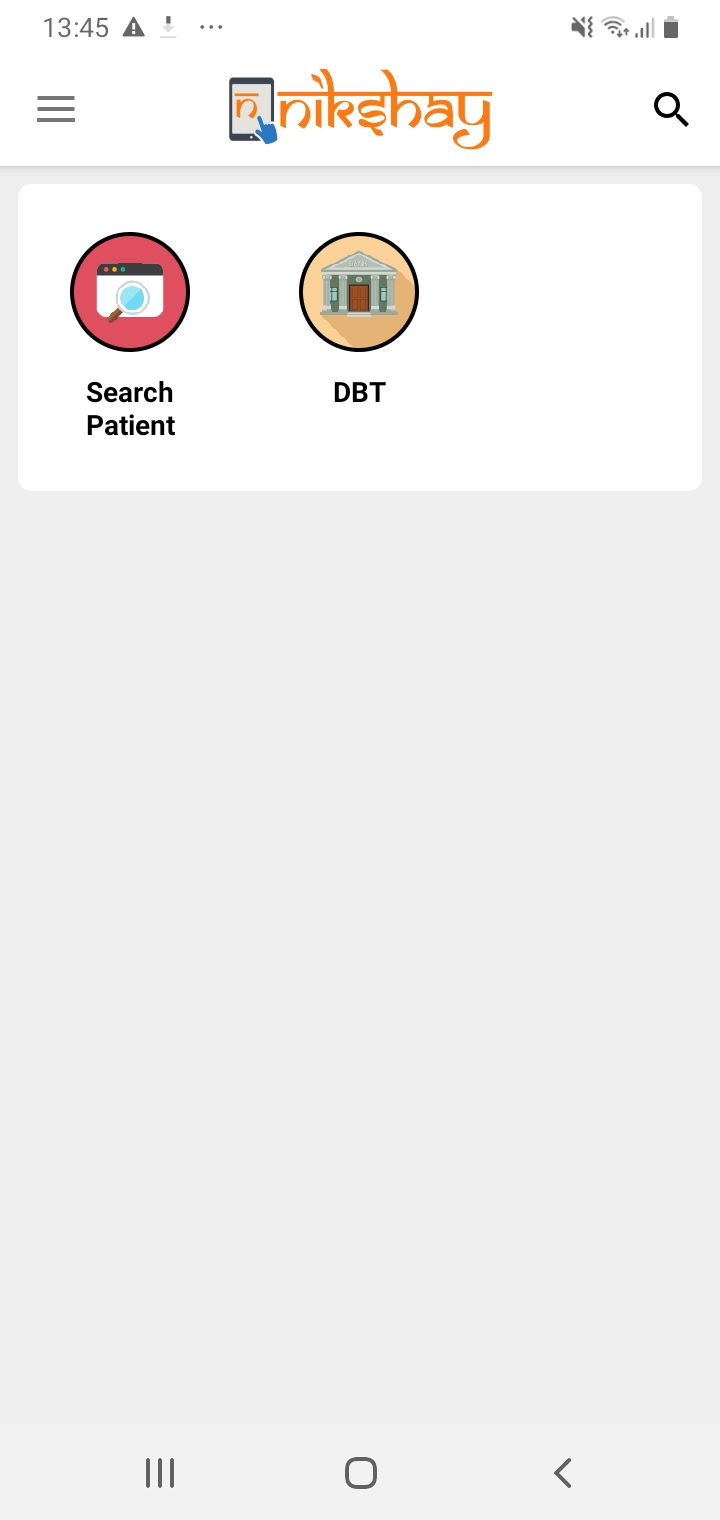 Similar to web for DBT Checker, you have DBT Schemes and Beneficiary Approval module
Click DBT option
Under the Schemes, you have all schemes
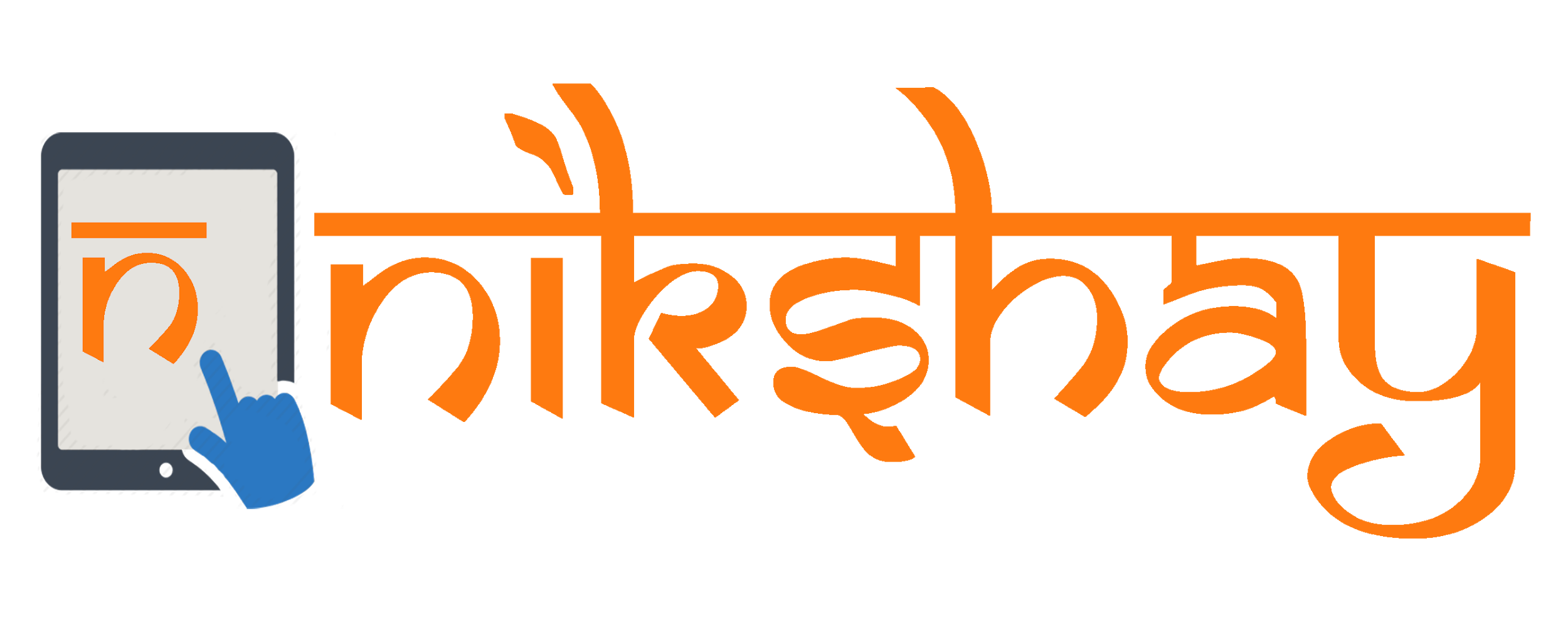 DBT on App- Various Stages
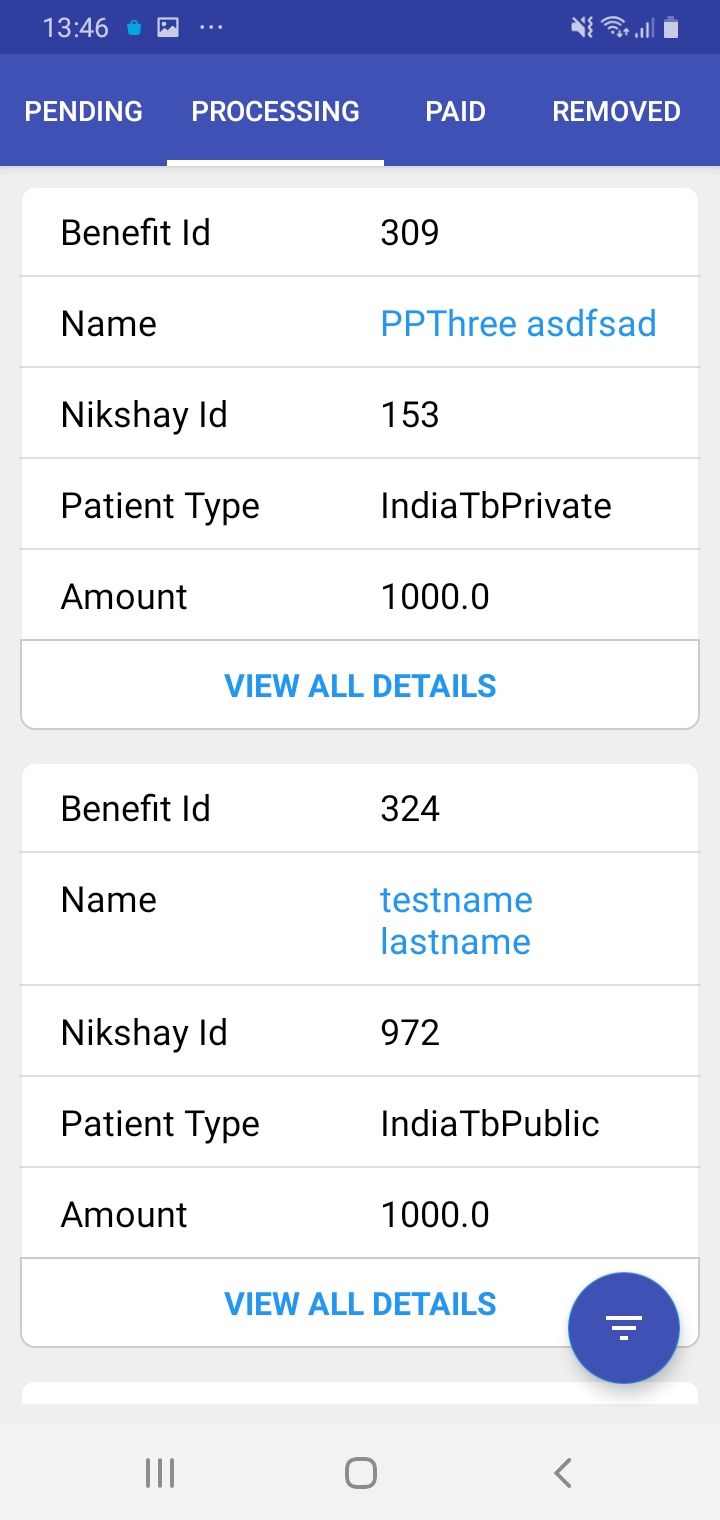 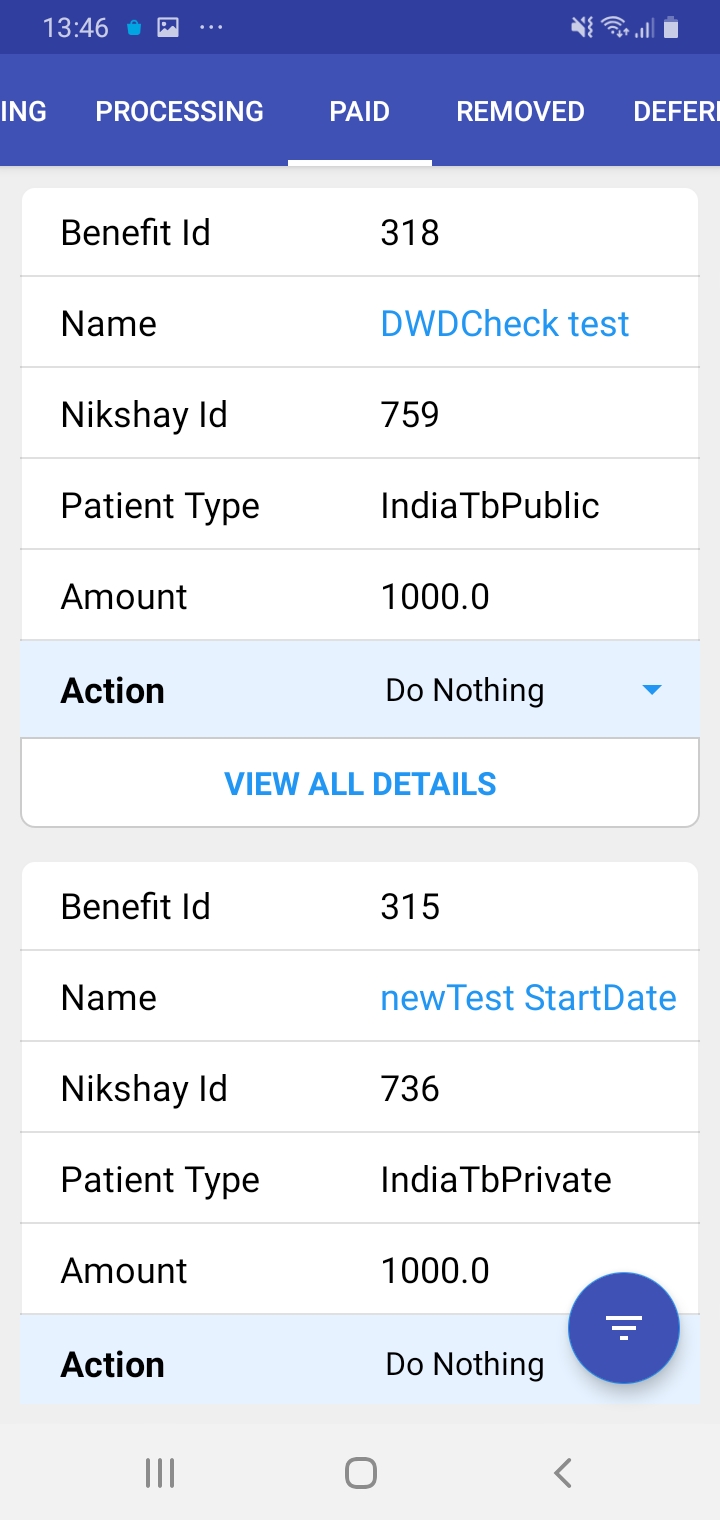 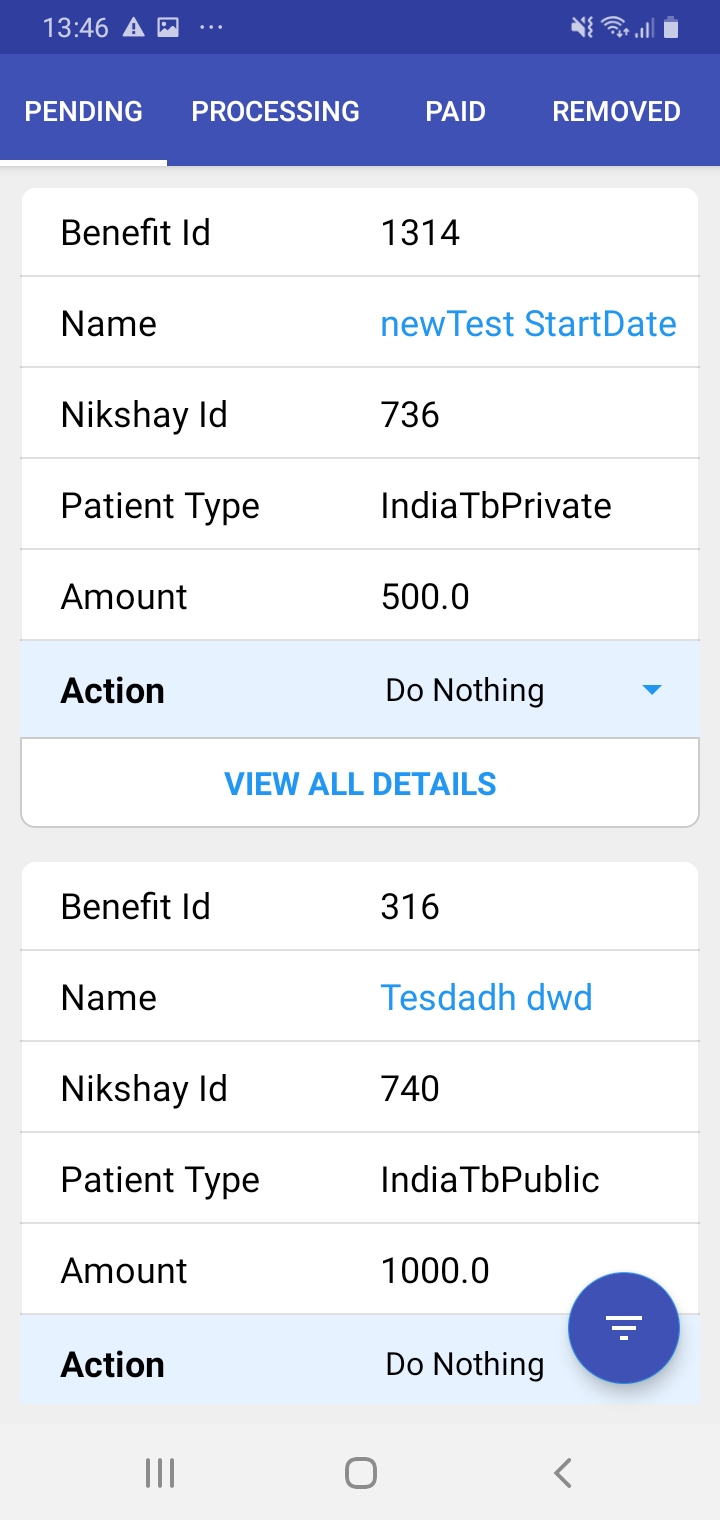 Similar to web we have Pending, Processing, Paid, Removed and Deferred stages.
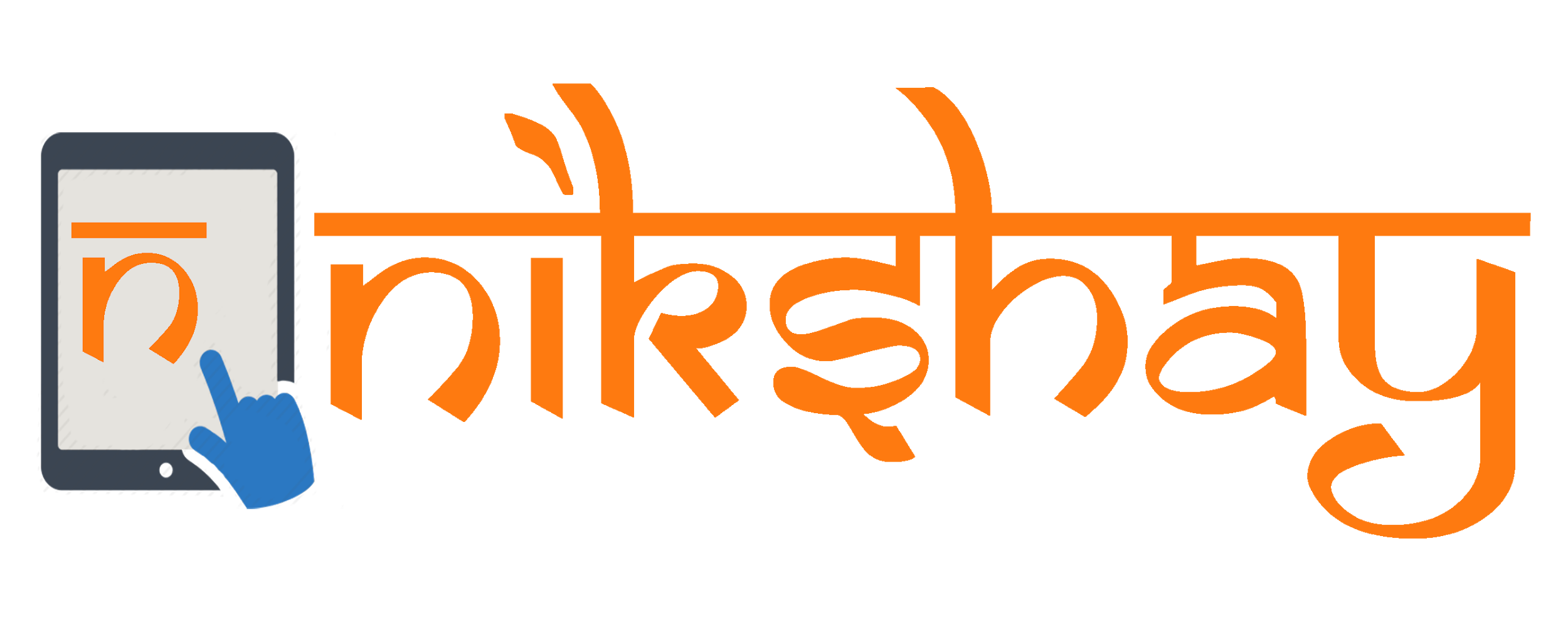 DBT on App
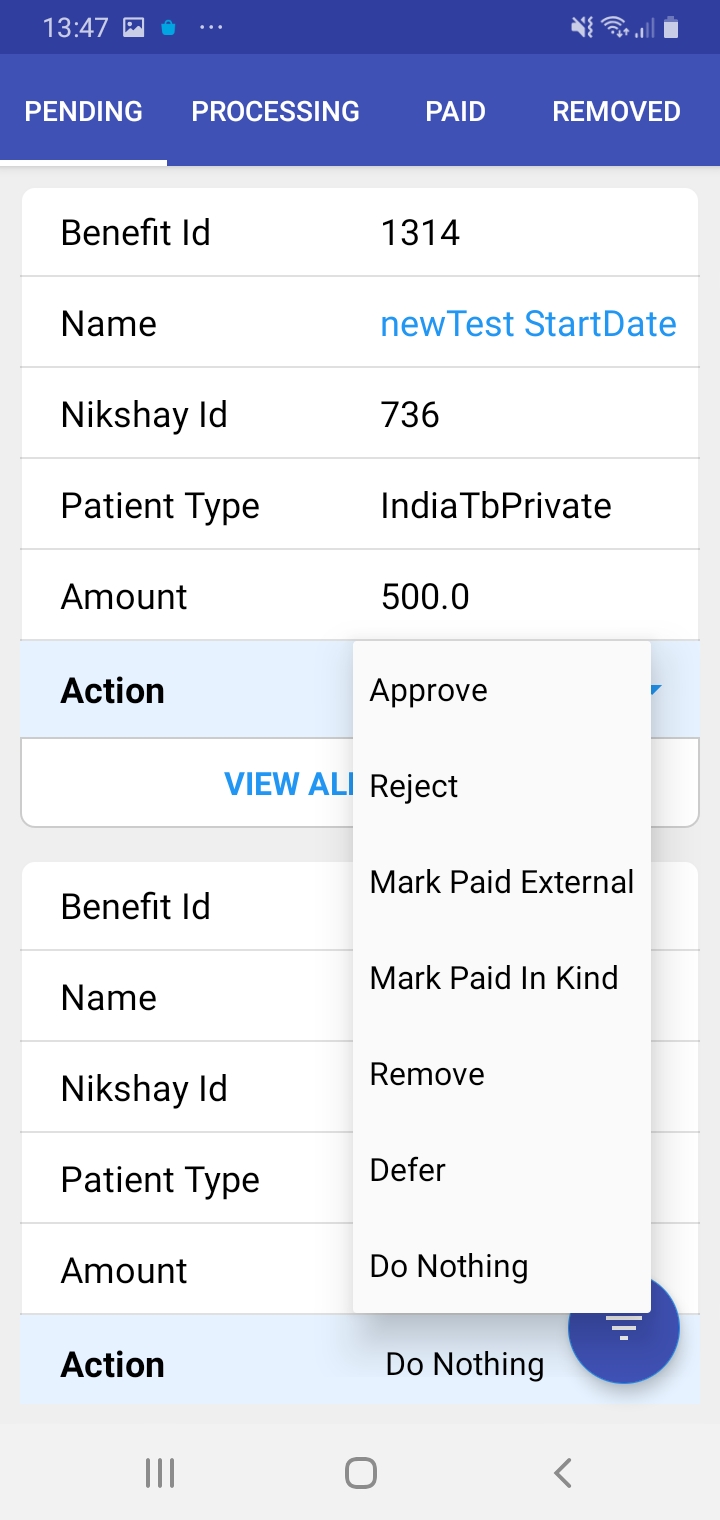 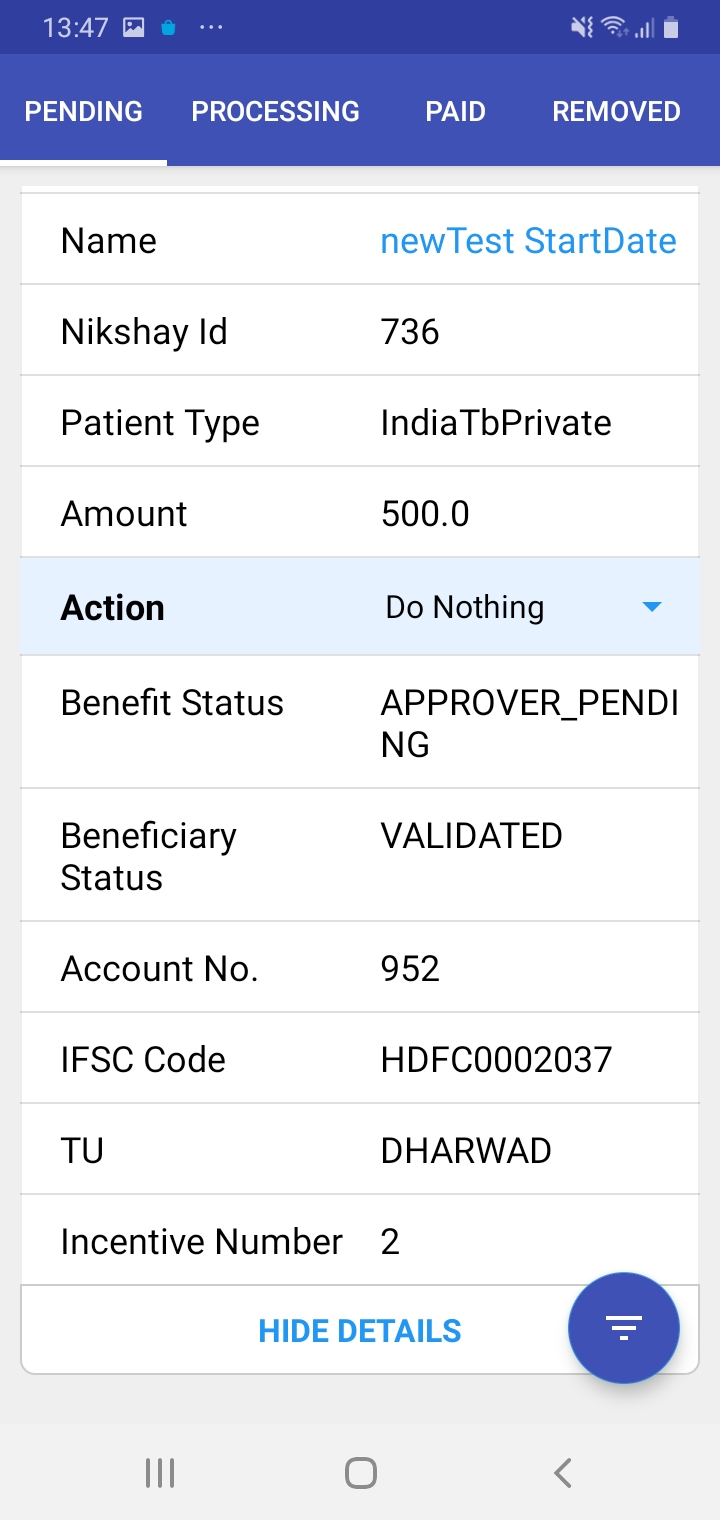 If you click, 'View All Details ’ then details related to that Patient and Benefit can be viewed
Similar to web one can take action for the benefits
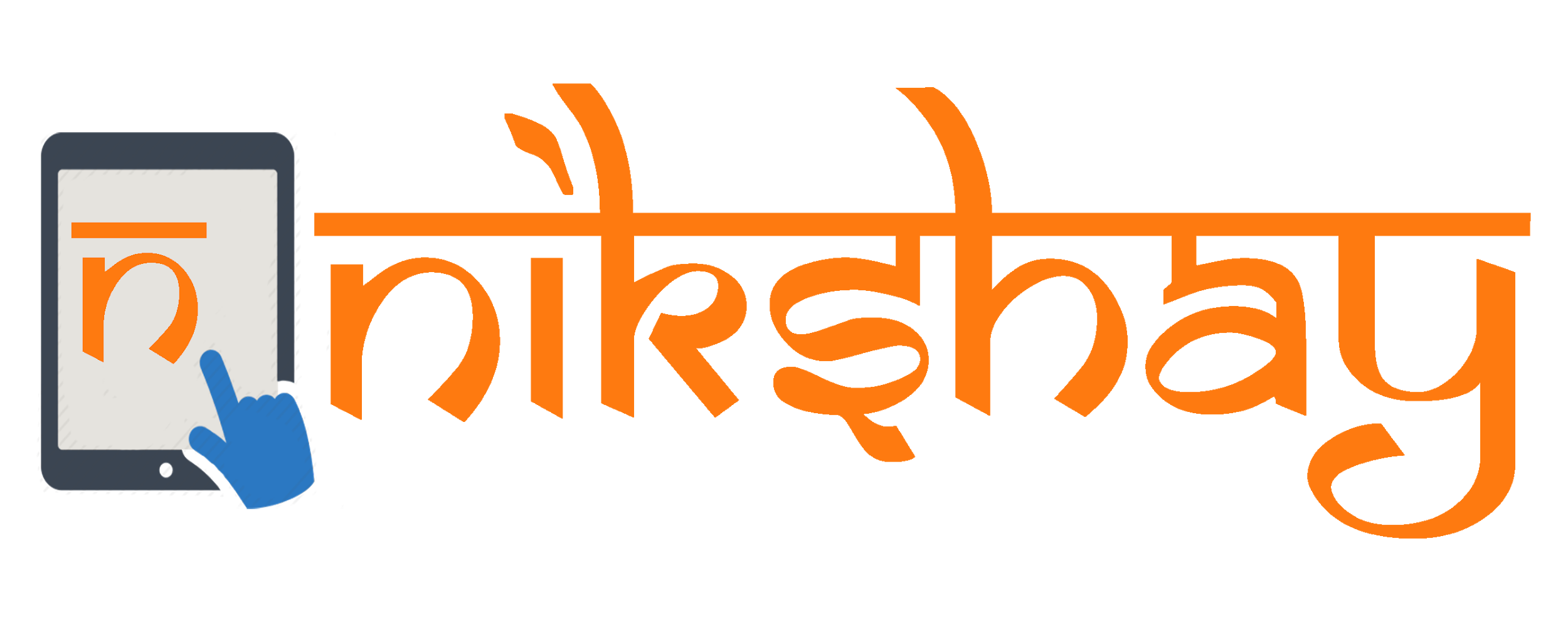 DBT on App-Filters
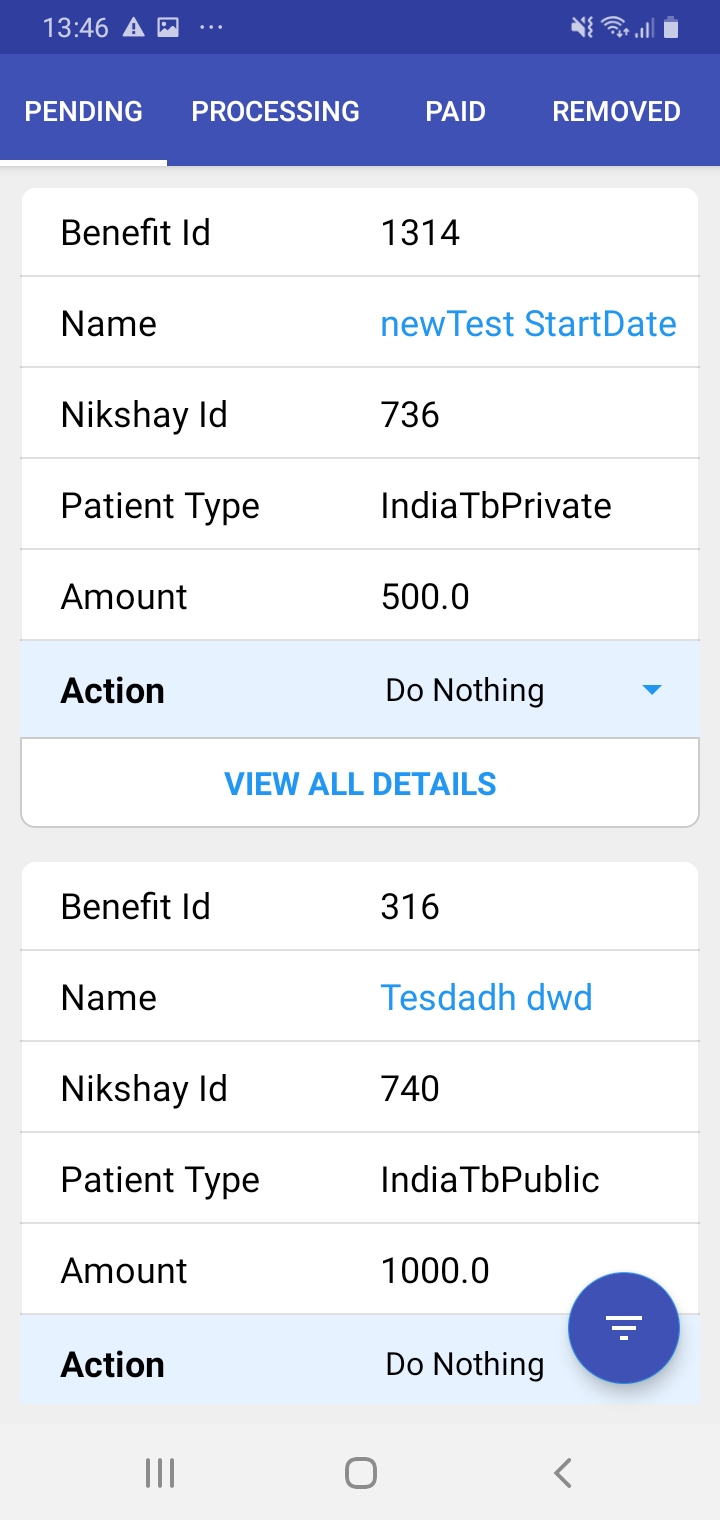 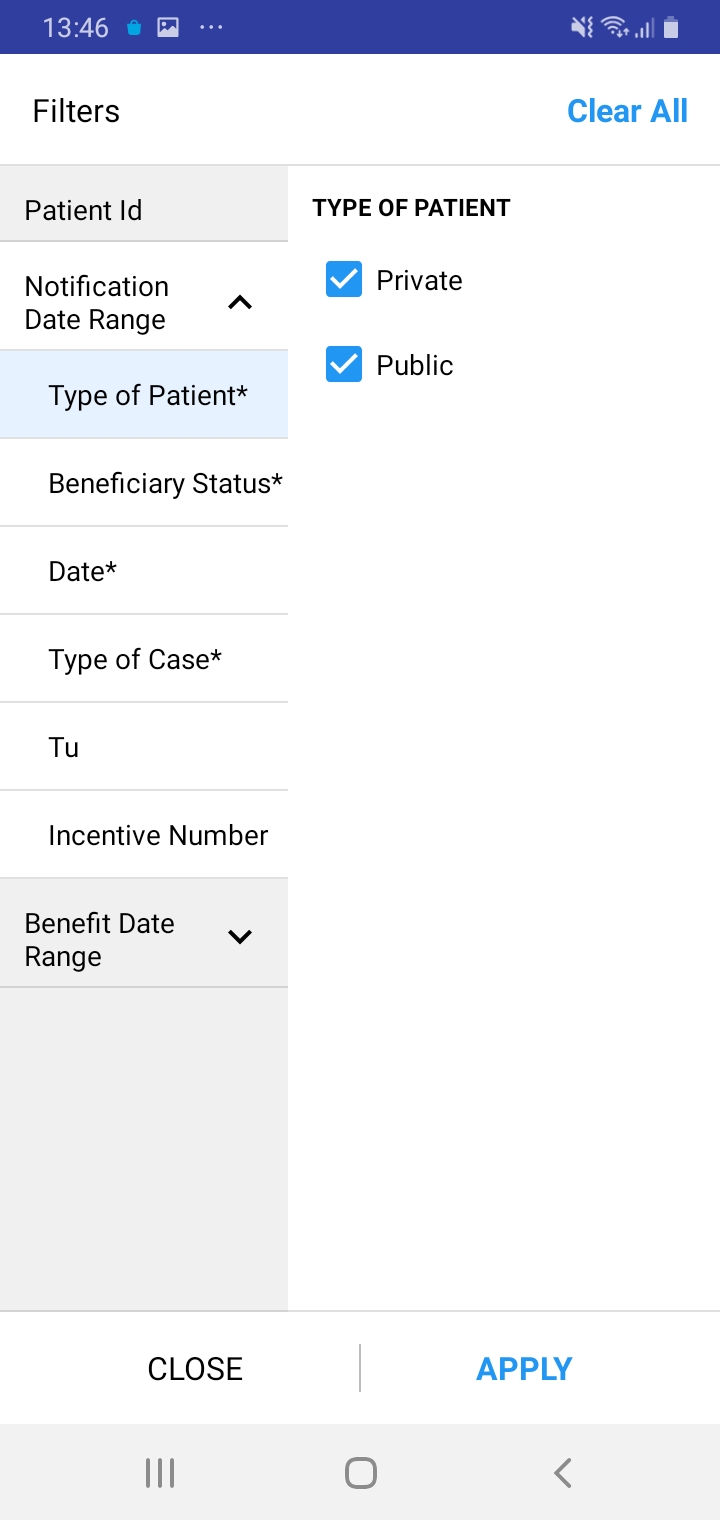 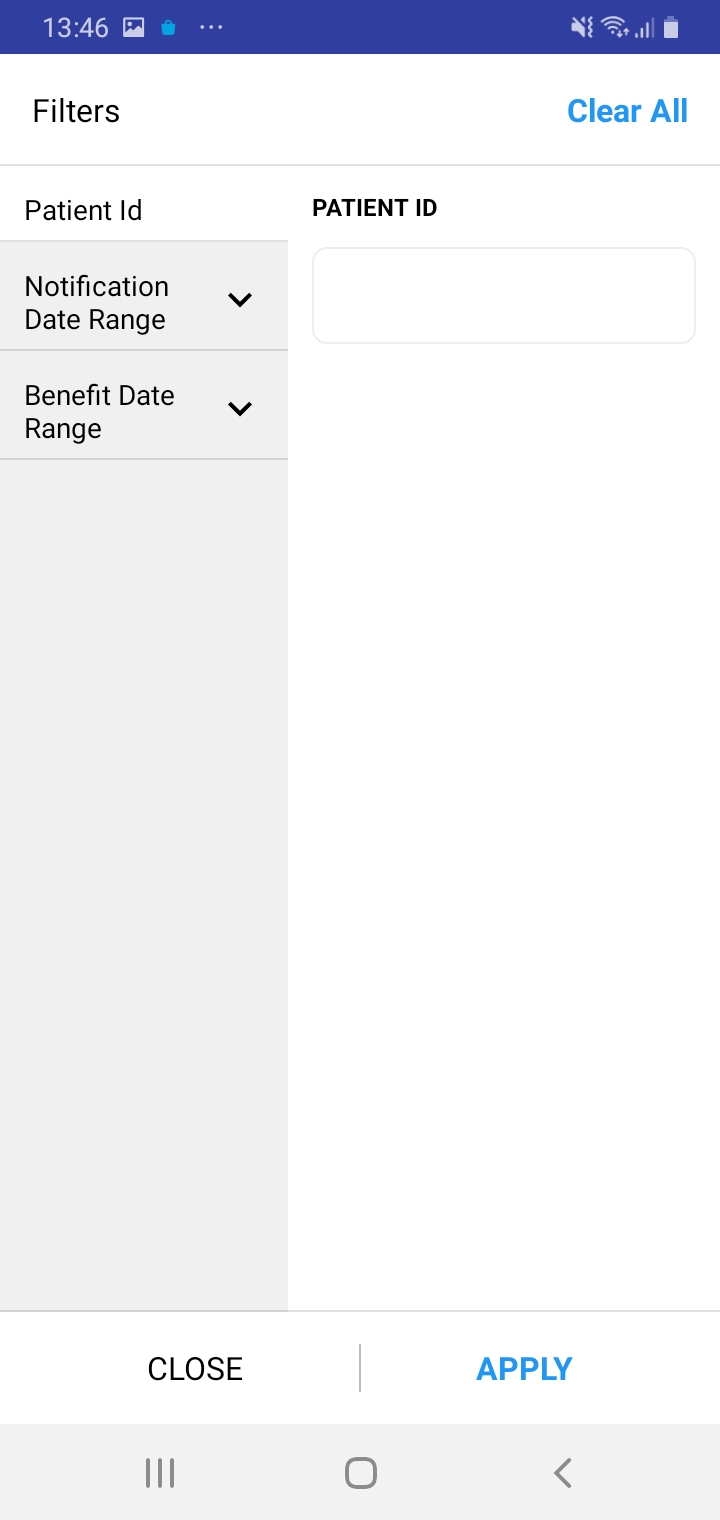 Click this button to filter the benefits
There are many filters which are defaulted. The user can change
User can search using Patient ID to find the benefits
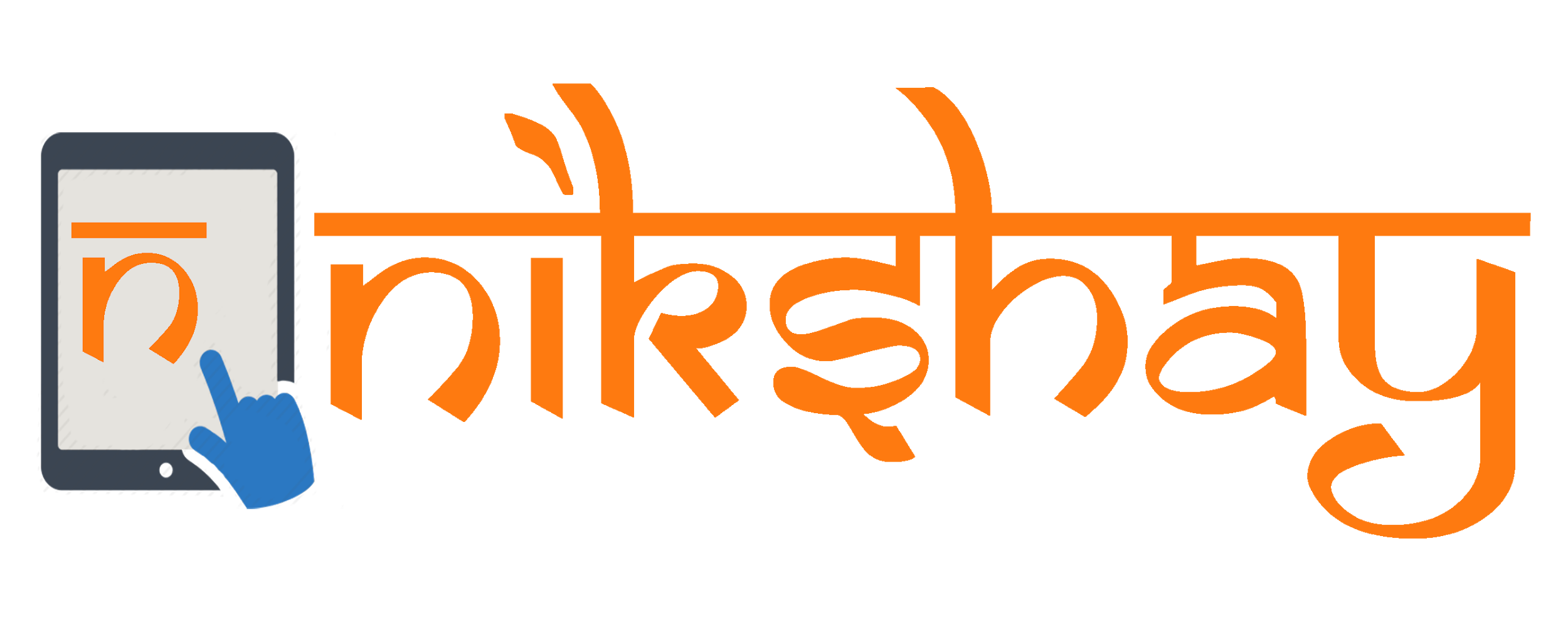 DBT on App-Beneficiary Approval
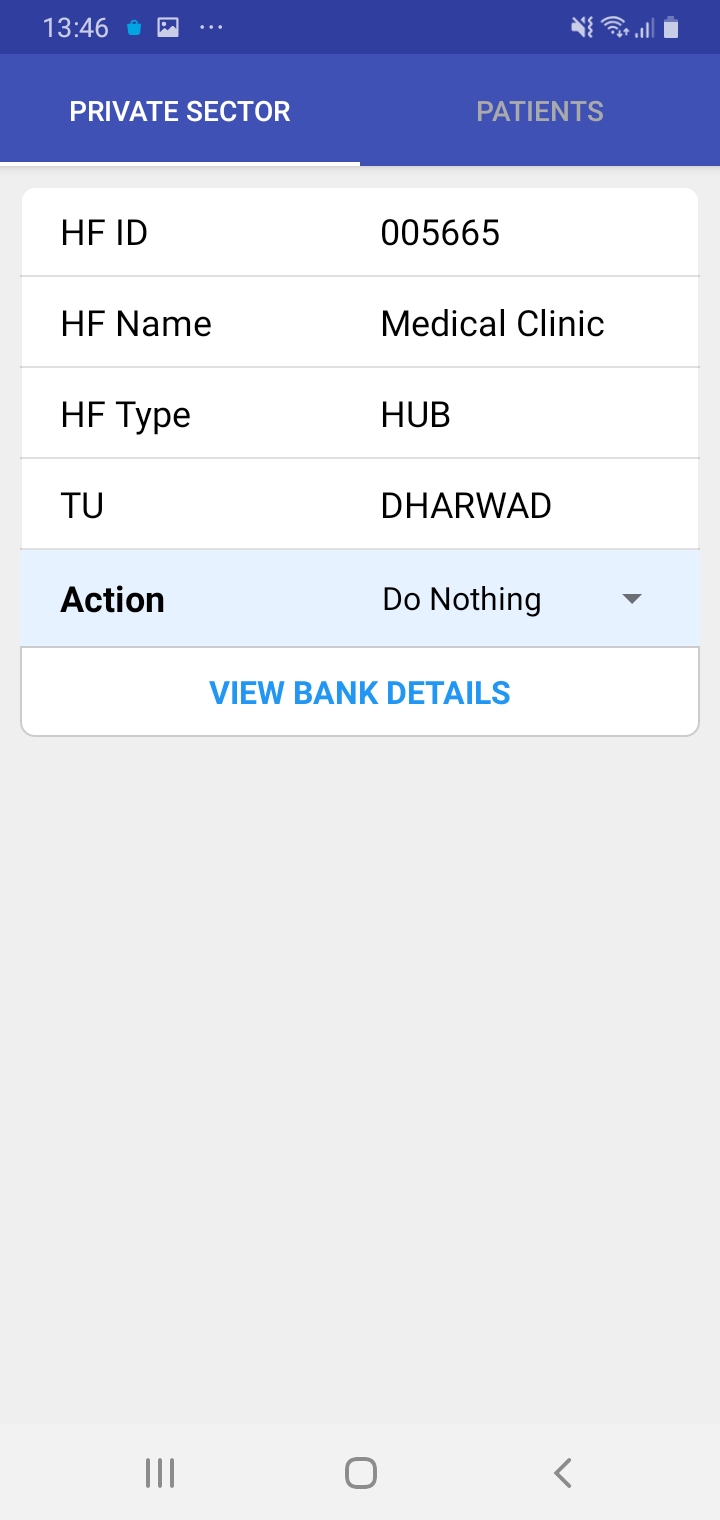 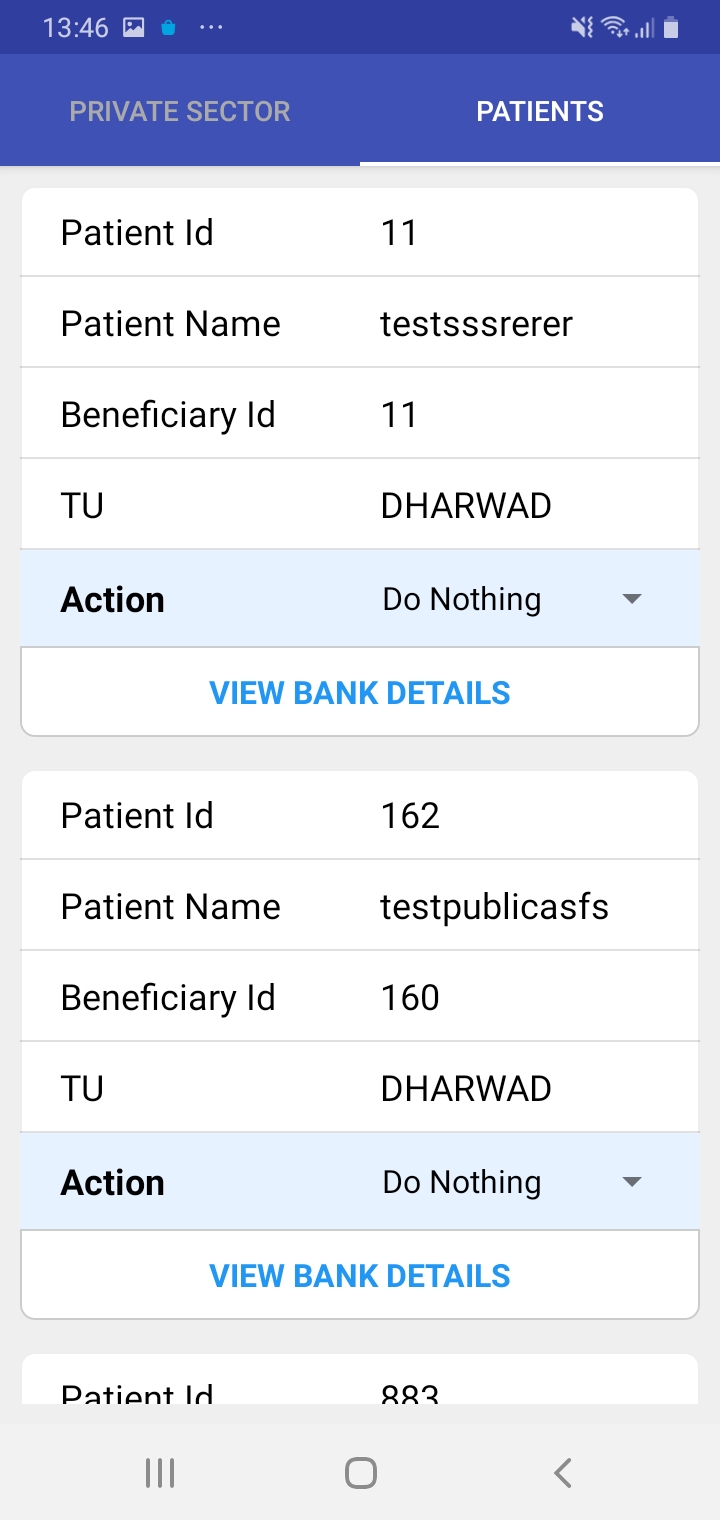 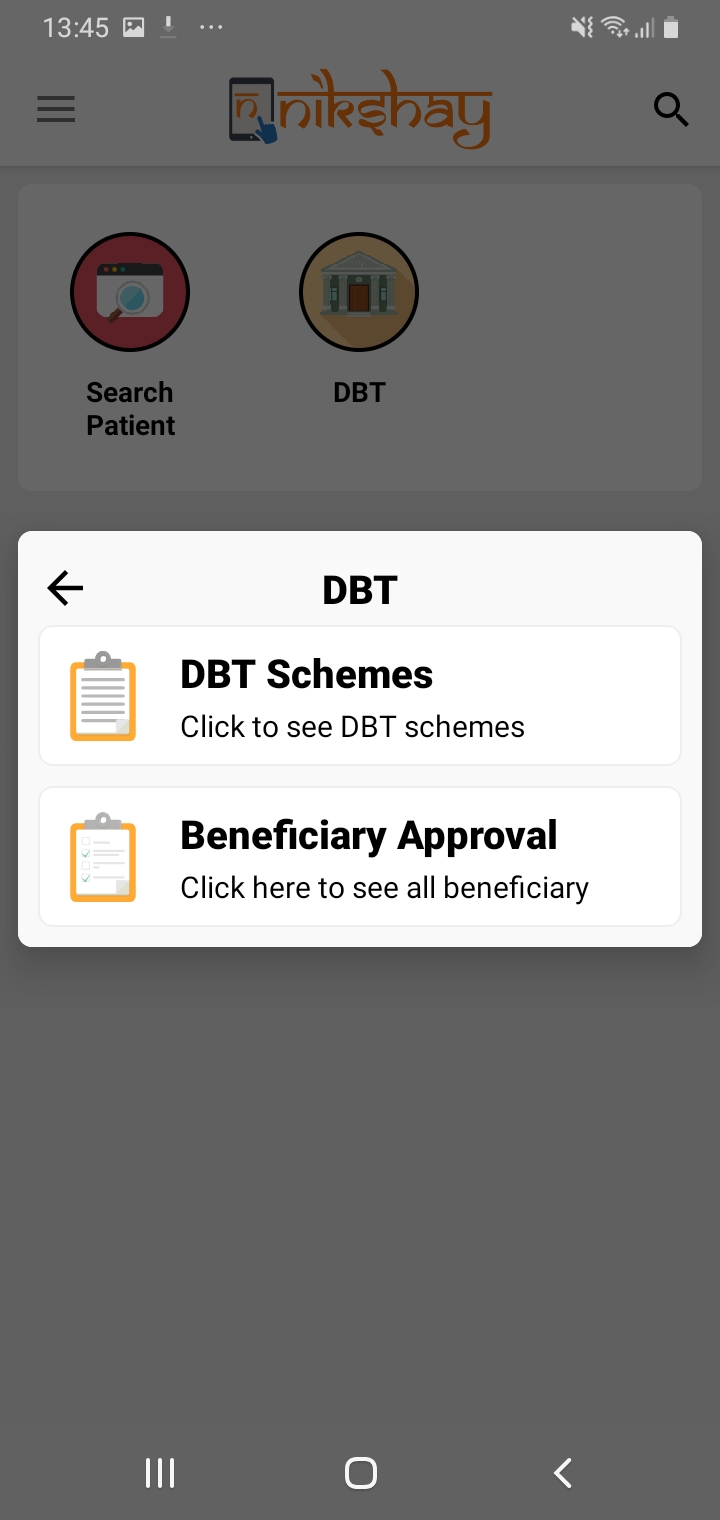 Beneficiary Approval for Patients whose Bank Acc Number is Duplicate or any edits made
Click this button to filter the benefits
Beneficiary Approval for Private Provider Scheme
Thank you